مدخل الكتابة من اجل التعلم في تدريس العلوم
د. سوزان حسين حج عمر

أستاذ التربية العلمية المساعد
قسم المناهج وطرق التدريس/ كلية التربية
جامعة الملك سعود
[Speaker Notes: سنتطرق في عرض اليوم الى
	نشأة الكتابة كمدخل تعليمي – الانواع الوظيفية للكتابة - 
	نماذج الكتابة من أجل التعلم - الأطر النظرية التي تتماشى مع هذا المدخل]
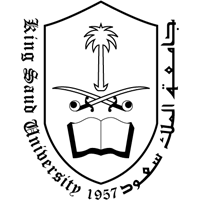 البداية
K
I
N
G

S
A
U
D

U
N
I
V
E
R
S
I
T
Y
مقولة فروستر:
“How can I know what I think until I see what I say” 
(Auden, 1962)
http://www.ksu.edu.sa
[Speaker Notes: يرجع مدخل الكتابة من اجل التعلم لقول فروستر ”كيف اعرف فيم افكر حتى ارى ما اقول“
هذه المقولة التي تم تبنيها وبحثها ودراستها واصبحت محور التطبيق في  التدريس وخاصة ما يتعلق بالكتابة التوضيحية والتفسيرية والشخصية]
أنواع ووظائف الكتابة
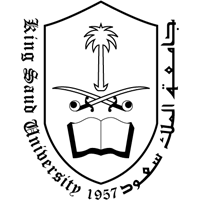 K
I
N
G

S
A
U
D

U
N
I
V
E
R
S
I
T
Y
عرف بريتون وزملاؤه (1975) ثلاثة أنواع 
وظيفية للكتابة:
 المعاملات الكتابية (Transactional) وهي التي تستخدم في توصيل ونقل المعلومات
الكتابة الجمالية (Poetic) وتستخدم في الشعر والنثر 
الكتابة التوضيحية (Expressive) وتستخدم في الاستكشاف والتأمل في الأفكار
http://www.ksu.edu.sa
[Speaker Notes: قبل ان نبدأ الحديث عن نماذج الكتابة]
مفهوم المعرفة
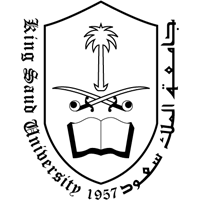 "عندما نعمل التفكير فيما نتلقى من معلومات، فإن هذه المعلومات تتغلغل في أعماق العقل، لتصبح ادراكا يعيه الإنسان ويفهم جوانبه المختلفة. هذا الإدراك، والفهم للمعلومات التي نتلقاها، هو ”المعرفة الفاعلة“ التي نتطلع اليها. المعلومات وحدها لا تكفي؛ لا بُد أن نُعمل فيها التفكير كي تُصبح معرفة".
	الحاج بكري، سعد (2008). منظومة مجتمع المعرفة في عيون تتأمل وعقول تأمل. جامعة الملك سعود:الرياض ص 93
K
I
N
G

S
A
U
D

U
N
I
V
E
R
S
I
T
Y
http://www.ksu.edu.sa
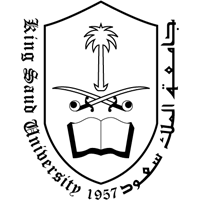 نماذج الكتابةWriting Models
نموذج اعادة الصياغة 
	Knowledge-telling writing
في هذا النموذج يتم فقط نقل المعلومات – أي تعتمد على مجرد التذكر والاسترجاع للمعلومة
نموذج تحويل المعلومات
	Knowledge transforming model
في هذا النموذج يتم اعادة تشكيل المعلومات – أي تعتمد على استرجاع المعلومة والتفكير والتأمل فيها بهدف فهمها واعادة ترتيبها وربطها بغيرها
K
I
N
G

S
A
U
D

U
N
I
V
E
R
S
I
T
Y
http://www.ksu.edu.sa
[Speaker Notes: knowledge is actively reworked to improve understanding—"reflected upon, revised, organized, and more richly interconnected" (Scardamalia & Bereiter, 1986, p. 16).
في نموذج تحويل المعلومات المعرفة يعاد التفكير فيها ويتأمل وتراجع وترتب وتترابط 
بمعنى ان يوضح النموذج العلاقة بين دور معرفة المفاهيم المرتبطة بالموضوع وطريقة صياغتها وانواع الكتابة وما وراء المعرفة (نثر – مقالة – بحث – تقرير)]
أنموذج تكوين المعرفة
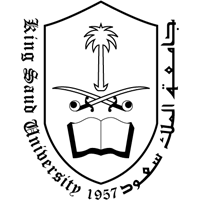 هـ
K
I
N
G
 
S
A
U
D

U
N
I
V
E
R
S
I
T
Y
ب
ج
د
أ
و
المهمة والموضوع
http://www.ksu.edu.sa
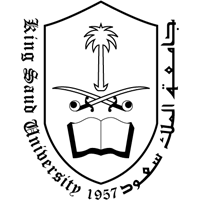 مداخل الكتابة من اجل التعلم في العلوم
K
I
N
G
 
S
A
U
D

U
N
I
V
E
R
S
I
T
Y
انقسم التربويون والمهتمون بتعليم العلوم بين مؤيد ومعارض لمداخل الكتابة التي ظهرت ودورها في تسهيل التعلم: 
-  الكتابة الرسمية           Formal Writing
	 مثل: 	التقارير – الأبحاث – المقالات – الملخصات – المشاريع ... 

		-  الكتابة غير الرسمية Informal Writing    	
 مثل: القصة – الشعر -  المذكرات – الخطابات – الملصقات – التأملات ....
http://www.ksu.edu.sa
مفاتيح التعلم
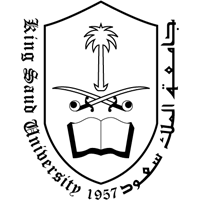 K
I
N
G

S
A
U
D

U
N
I
V
E
R
S
I
T
Y
الموضوع
نوع الكتابة
الغرض
المستمع
طرق انجاز الكتابة
http://www.ksu.edu.sa
الموضوع
المفاهيم الرئيسة – العلاقات بينها – الفهم الحقيقي – التطبيقات
نوع الكتابة
قصة – تقرير – توجيهات – مذكرات – خطاب – تقرير – ملصق – مطوية – شعر رسم بياني  خريطة مفاهيمية
الغرض
البداية: يراجع، يفرض، يستكشف      أثناء: يوضح، يعدل، يعتبر،           الانتهاء: يعرض، يختبر، 
     يضع خطة يختبر                        يستميل،  يفسر                         يطبق، يصمم حلولا
المستمع
الأصدقاء – تلاميذ في مستوى أدنى – تلاميذ في مستوى أعلى – الوالدين – زائر– المستهلك ممثل حكومي – المعلم – كتاب
طرق انجاز الكتابة
                فردي – زوجي – جماعي              قلم – كمبيوتر – أخرى
                    اعادة كتابة المسودات
متطلبات المهمة
الموضوع
التعلم
نوع الكتابة
الغرض
المستمع
طرق انجاز الكتابة
متطلبات المهمة
مدخل كتابة العلوم كحل مشكلة  The Science Writing Heuristic
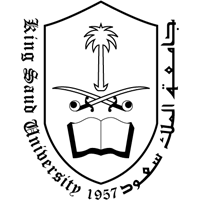 K
I
N
G

S
A
U
D

U
N
I
V
E
R
S
I
T
Y
في محاولة من هاند وكيز (Hand & Keys, 1999) للجمع بين مدخلي الكتابة الرسمي وغير الرسمي مع التأكيد على نموذج تحويل المعرفة في الكتابة تم اقتراح مدخل الـSWH ، الذي يشتمل على مقترح لقالبين (templates) لكل من المتعلم والمعلم. 
	- يساعد قالب المتعلم في التعامل مع الأنشطة العلمية كحل مشكلة وبالتالي يساعد ويحفز المتعلم على الكتابة السببية (reasoning).
	- قالب المعلم يقترح عدة استراتيجيات لتحسين التعلم من الأنشطة المعملية
http://www.ksu.edu.sa
البنائية التفاعلية
يعمل هذا المدخل ضمن اطار النظرية البنائية التفاعلية التي تؤكد على دور المتعلم النشط في بناء المحتوى المعرفي وفق خبرته ومعرفته السابقة وبناء على تفاعله مع بيئة التعلم والآخرين من أقران ومعلم
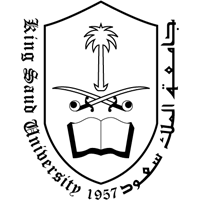 لماذا الـ SWH؟
K
I
N
G

S
A
U
D

U
N
I
V
E
R
S
I
T
Y
ييسر هذا المدخل في الكتابة التفاعل بين  مكونين معرفيين (Simon, 1995) : 
  المكون العام  Public Component    

المكون الخاص  Private Component
http://www.ksu.edu.sa
مقارنة نموذج الـ SWH والنموذج التقليدي لكتابة تقرير النشاط المعملي
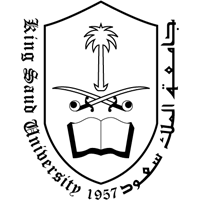 K
I
N
G

S
A
U
D

U
N
I
V
E
R
S
I
T
Y
نموذج الـ SWH	         النموذج التقليدي 
الأفكار أو الأسئلة الأولية	العنوان والغرض
التجربة والطريقة		خطوات العمل
المشاهدات			المعطيات والمشاهدات
الافتراضات			المناقشة
الشواهد أو الدلائل	         معادلات موزونة، حسابات، رسوم   
                                    بيانية
التعقيب			لا يوجد مكافئ
http://www.ksu.edu.sa
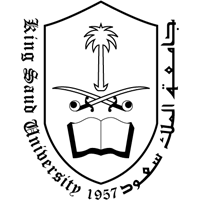 الدراسات في الـ SWH
زيادة التحصيل العلمي والثقافة العلمية
تنمية الاتجاه نحو العلوم والاتجاه العلمي
تنمية مهارات:
		-  الاستقصاء
		-  التفكير الناقد والتفكير الابداعي
		-  ما وراء المعرفة
		-  الحوار والجدل
K
I
N
G

S
A
U
D

U
N
I
V
E
R
S
I
T
Y
http://www.ksu.edu.sa
نشاط دور المعلم: التحقيق في وفاة السيد علي علوك
السيد علي علوك في منتصف الأربعينات غني فاحش الثراء ومعروف بطبيعته الانعزالية حيث دوما يتجنب الإختلاط بالناس نظرا لطبيعته القلقة بالإضافة لخوفه المفاجئ والسريع. يعاني السيد علي علوك من ارتفاع نسبة الكوليسترول في الدم بالإضافة الى مرضه النفسي الذي يوهمه دائما أن الآخرين يتآمرون سراً على قتله مما يدفعه إلى طرد الخدم الذين عملوا لديه لفترة طويلة خوفا من أن يتآمروا سرا على قتله. يتناول السيد علي علوك على العشاء يومياً وجبة معتادة هي: قطعتا لحم ستيك مطبوخة جزئياً وثمرتا بطاطس مشوية في الفرن مع اللبنة و1/2 لتر من عصير العنب الأحمر. عند وصولك إلى ساحة الجريمة أخبرك الشرطي أن خادم السيد علي علوك وجده ميتاً في بيته في الصباح الباكر. في الليلة السابقة للجريمة وبعد أن أعد طباخ السيد علي علوك العشاء المعتاد استأذن لينصرف مبكراً وذلك لكي يتجنب العودة لمنزله خلال العاصفة القوية التي كانت على وشك أن تهب ليلاً.  وإبان عودته في الصباح الباكر وجد السيد علي علوك ملقىً أرضا على وجهه في غرفة الطعام. بالنظر حولك في غرفة الطعام بدأت عملية التحقيق، وكان أول ما شاهدت هو زجاج النافذة الذي كان مكسرًا وملقىً على الأرض والنافذة التي كانت مفتوحة على مصراعيها كما لو أنها فتحت عنوة من الخارج . بدا واضحا على جسد السيد علي علوك بعض الكدمات والجروح وكان جسده ممدا على وجهه بجانب المائدة مع وجود بقعة حمراء كبيرة بداية من تحت الجثة تصل الى السجادة. على طاولة الطعام بجانب قطعة اللحم (ستيك) المأكولة جزئيا توجد زجاجة عصير العنب المفتوحة. كرسي الطاولة كان ملقى على الأرض بجانب الجثة وتحت الطاولة كان هناك سكين ملطخة ببقع حمراء.
بناءً على هذه المشاهدات الأولية كون نتيجة مبدئية حول ما يمكن أن يكون قد حدث للسيد على علوك مع تدعيم النتيجة التي وصلت إليها بالأدلة ما أمكن.
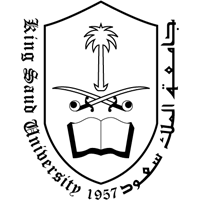 K
I
N
G

S
A
U
D

U
N
I
V
E
R
S
I
T
Y
شكرا لحسن استماعكم
http://www.ksu.edu.sa